«Салют Победы»     Нетрадиционная техника рисования
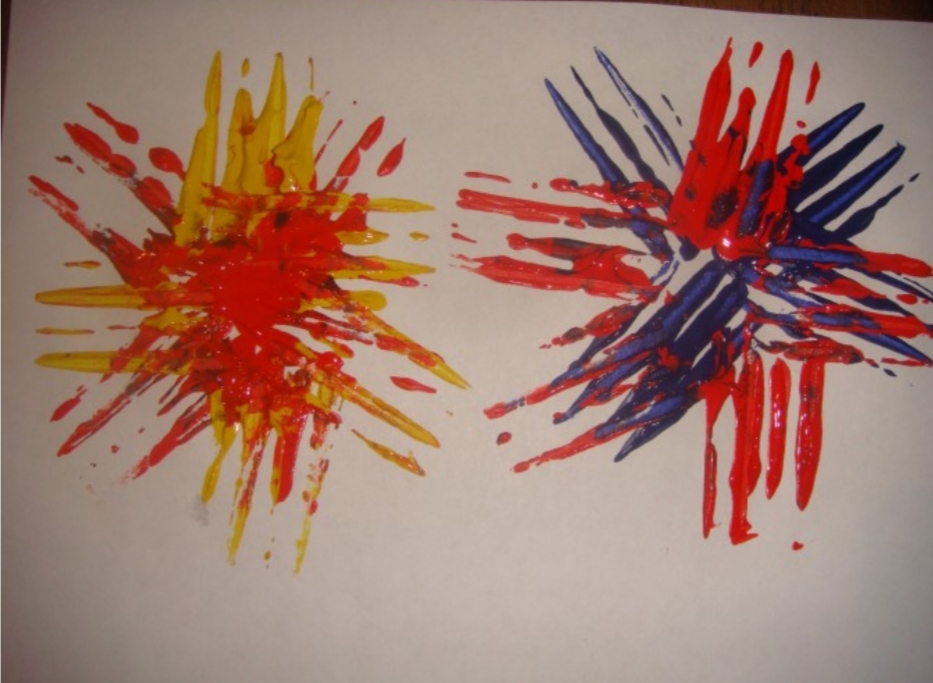 Подготовила: воспитатель Широкова Галина Сергеевна
Цель: продолжать познакомить детей с нетрадиционным способом рисования
Задачи:
Развивать творческие способности детей, художественный вкус, чувство композиции;
Развивать воображение ,пространственное мышление , мелкую моторику;
Воспитывать чувство гордости, любовь к своей родине;
Закрепить знания о Празднике Победы.
Материал
Краски –гуашь,
Втулки от туалетной бумаги , с одной стороны разрезанные  полосками , одноразовые соломки (трубочки) , одноразовые тарелочки, вилки, бумага , салфетки
Втулки от туалетной бумаги , с одной стороны разрезаем  полосками и макаем в краски и ставим оттиск на бумаге.
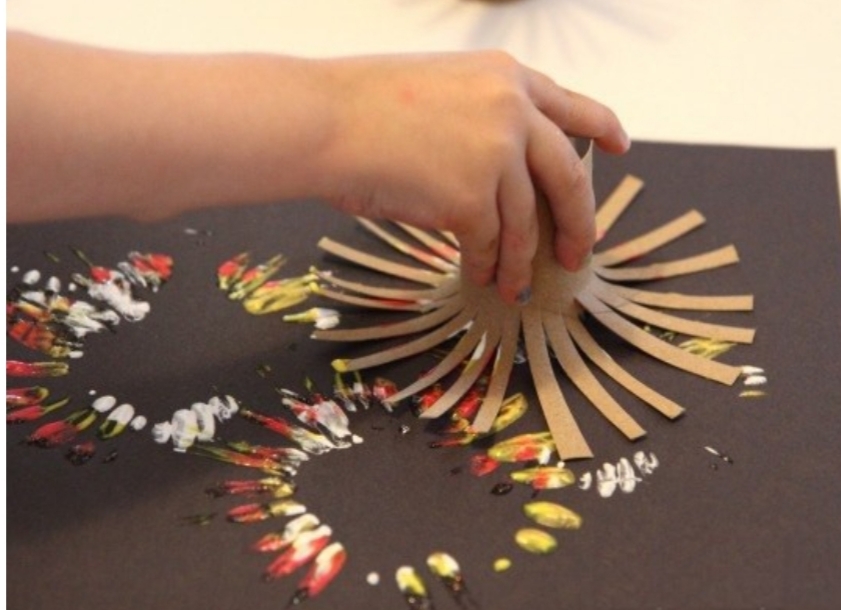 Можно сделать штамп из соломки, разрезав его.
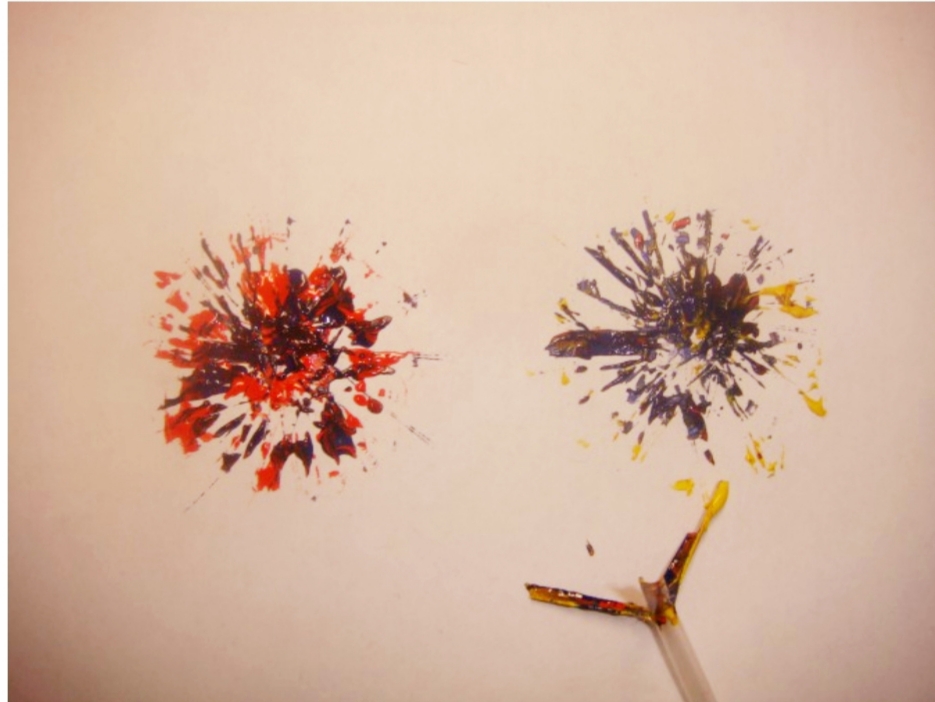 Штамп можно сделать из твердого бруска и толстых ниток, обмотав ими брусок.
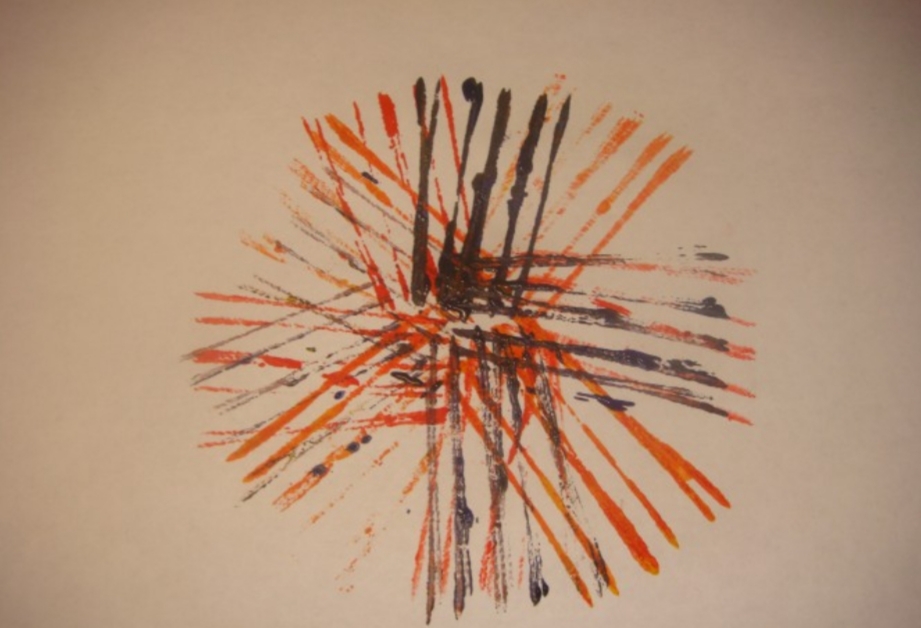 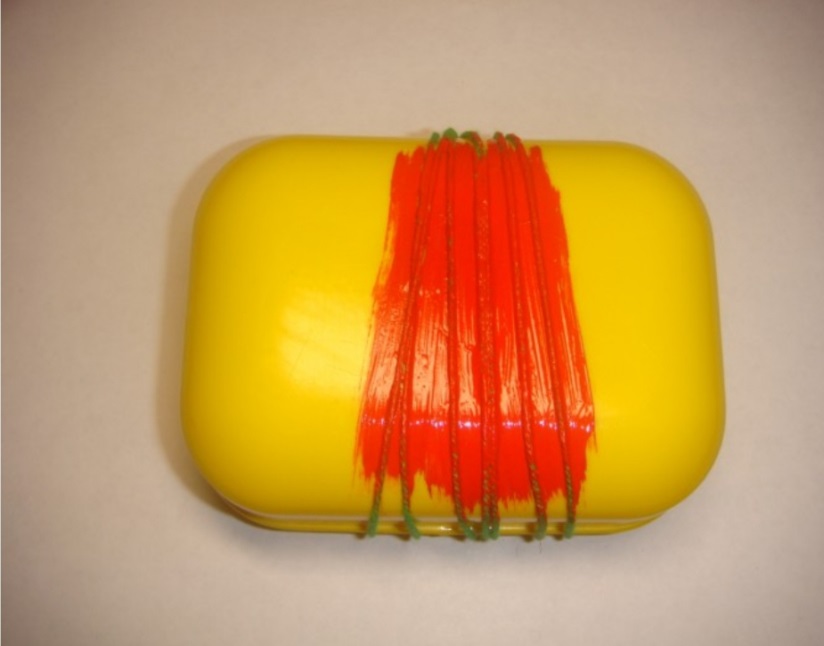 Можно рисовать салют при помощи вилки . Набрать на вилку краски, сделать оттиск, используя несколько  цветов краски, салют получиться насыщенным интересным
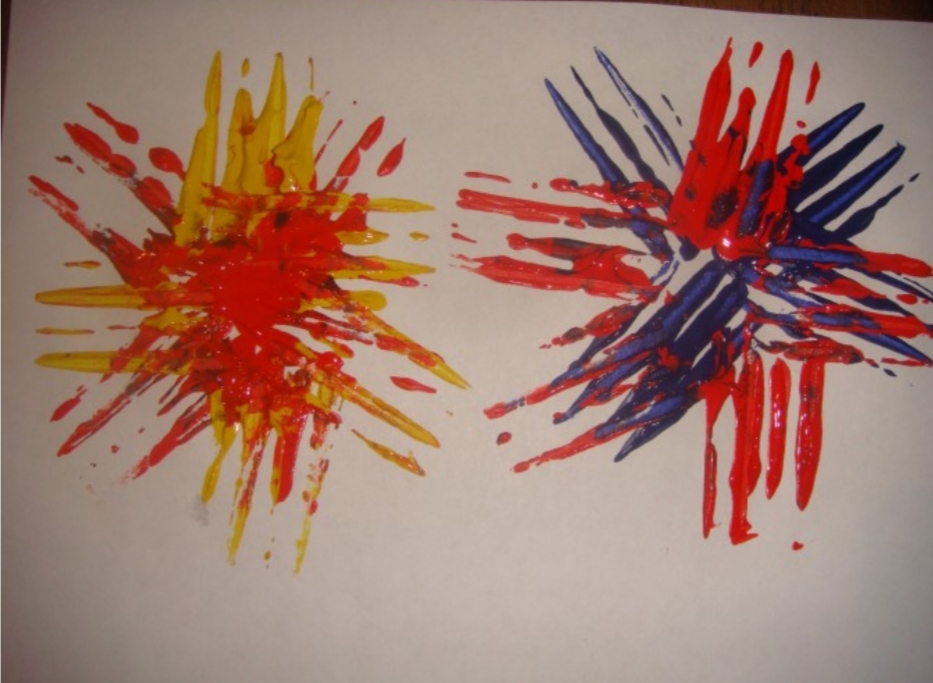 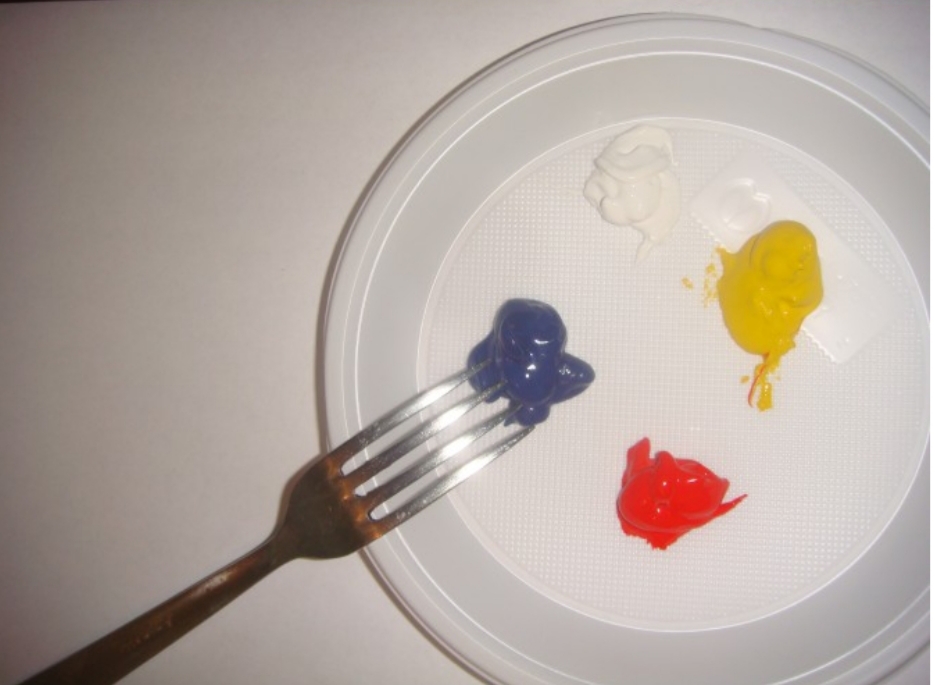 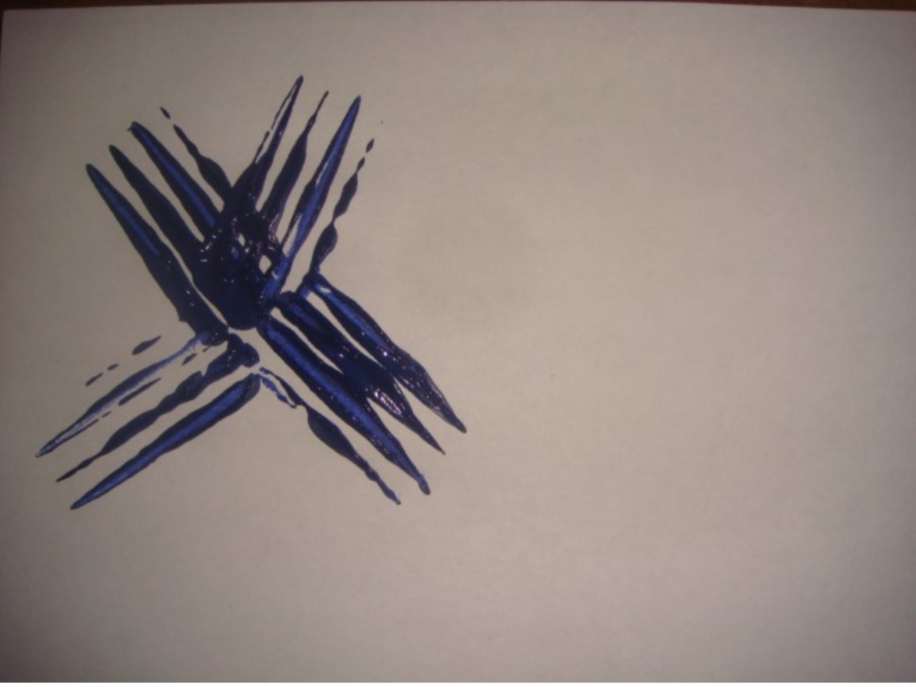 Салют Победы
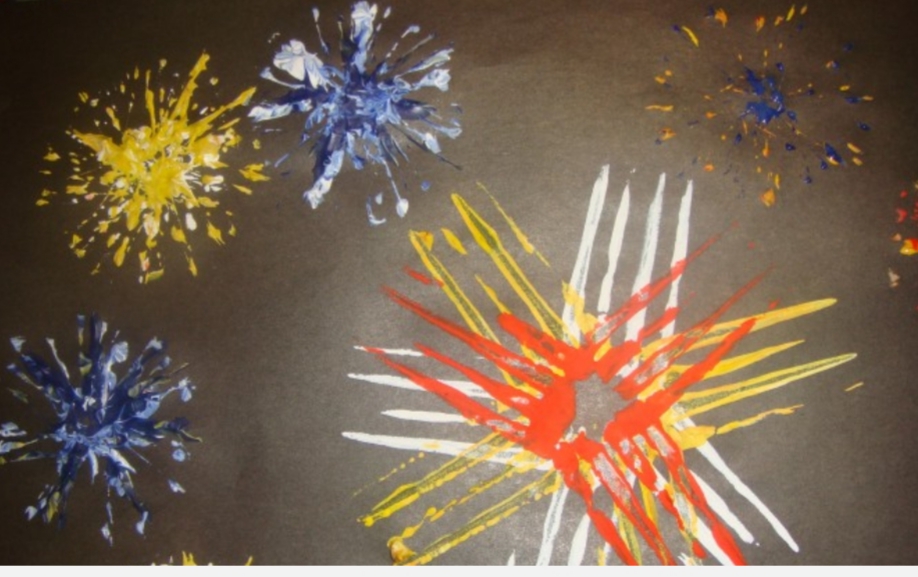